A noninvazív pozitív nyomású lélegeztetés
CPAP/NIV a prehospitális gyakorlatban
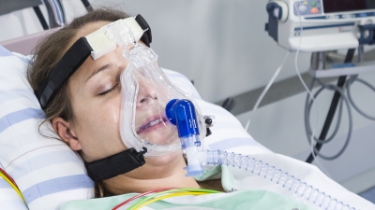 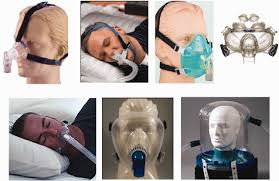 Célok:
Megismerni a noninvazív lélegeztetés (CPAP/NIV) lehetőségeit
Bemutatni a CPAP/NIV indikációit, kontraindikációit
Javaslatot adni a CPAP/NIV módszereihez, lélegeztetési beállításaihoz
A noninvazív lélegeztetés (NIV – noninvasive ventilation) olyan lélegeztetési forma, melyet endrotrachealis tubus/tracheostoma használat nélkül, noninvazív eszközök (pl. nasalis maszk, arcmaszk) segítségével végzünk.

A 20. század felében ismert technika volt, használata az utóbbi két évtizedben – (köszönhetően a maszkgyártási technológia fejlődésének) – jelentősen megnőtt

A CPAP/NIV jótékony hatása csökkenti a betegek mortalitását, az intubációs szükséglet, az intenzív osztályon eltöltött napok számát, illetve csökkenti a fertőzéses szövődmények előfordulását.
CPAP/NIV indikációi
légzési elégtelenség esetén (LF: >30/min, SpO2: <90%, oxigén adása ellenére
Súlyos dyspnoe, megnövekedett légzési munka

A fenti indikációk egyikének fennállása esetén, még gyógyszeres kezelés előtt indokolt lehet megkezdeni a noninvazív lélegeztetés.
CPAP/NIV kontraindikációi:
Haemodinamikai instabilitás
Az arc traumája, deformittása, illetve friss műtét utáni állapot
Magas aspriációs kockázat
Elhúzódó gépi lélegeztetés
Nyelőcső-anastomosis
Koponyaalapi törés
Ha a beteg nem tűri a maszkot
Légzés/keringésleállás
Azonnali ETI bármilyen okból
Légzési szünetek, tudatvesztéssel
Kooperációs képtelenség
GCS <8
Felső légúti elzáródás
Súlyos felső GI vérzés
Életveszélyes hypoxia
A tervezett CPAP/NIV meghiúsulása értelemszerűen intubációt és invazív lélegeztetést tehet szükségessé.
A CPAP/NIV előfordulása különböző prehospitális kórképekben
COPD akut exacerbációja, főleg széndioxid retenció és respiratórikus acidózis gyanújában


Akut cardiogen tüdőoedema (heveny balszívfél-elégtelenség)


Akut hypoxaemiás légzési elégtelenség
Kardiogén eredetű tüdőödéma
Csökkenti a légzésszámot, a szívfrekvenciát, a nehézlégzés mértékét, az acidózist és a hypercapniát.A legfontosabb haemodinamikai hatás a vénás visszaáramlás csökkentése, ezáltal a dilatált, rossz funkciójú balkamra teljesítménye javul, így a perctérfogat is emelkedik.
Akut hypoxaemiás légzési elégtelenség
A korábbi okokon kívül kialakult légzési elégtelenségek esetén a CPAP/NIV hatása megkérdőjelezhető!(Javasolt a telefonos konzultáció.)
Pneumonia:Nincs kontraindikáció, de relatív ellenjavallt a CPAP/NIV, ha a beteg képtelen felköhögni a válladékot, illetve fokozott válladékszekréció figyelhető meg.Súlyos pneumoniában várható az elhúzódó gépi lélegeztetés.IDŐBEN FELSIMERNI AZ ETI SZÜKSÉGESSÉGÉT.
ARDS: nincs elegendő bizonyíték a CPAP/NIV hatásosságára ARDS esetén.
Asztma:Nincs elegendő bizonyíték CPAP/NIV hatásosságára asztmás roham esetén, kis esetszámon alapuló tapasztalatok biztatóak, így használata javasolható.
Cysticus fibrosis (CF):CF-ben szenvedő betegek invazív lélegeztetésére jellemző fertőzés korai disszeminációjánk elősegítése miatt veszélyes.Tanulmányok alapján, a CF talaján kialakult légzési elégtelenség esetén a CPAP/NIV hatékonyságot mutat.
CPAP/NIV használata
Mindig ABCDE szemléletű betegvizsgálat. Teljeskörű monitorozás (EKG, NIBP, SpO2, LF, Nasalis capnograph). A beteg lehetőleg félig ülő testhelyzetben legyen.
Fontos a pszichés támogatás, a beteg teljes körű felvilágosítása
Megfelelő maszk kiválasztása (legtöbb maszk megegyezik a ballonos-maszkos lélegeztetés maszkjával. Fontos a megfelelő tömitettség.
Megfelelő lélegeztetési mód kiválasztása. (Fontos, hogy mielőtt a betegre felhelyezzük az arcmaszkot, mindig állítsuk össze a rendszerünket, akár géppel vagy anélkül végzünk CPAP/NIV-t.